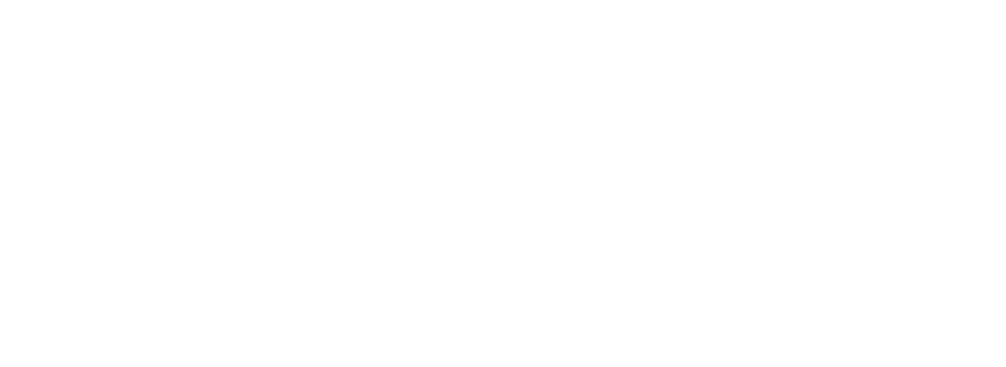 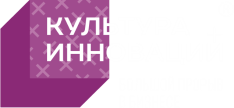 Москва – Лондон
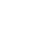 технологии непрерывных изменений
11
часов контента
15 – 16 апреля, 2021
1500
лидеров трансформаций
управление непрерывными изменениями
impulseforum.ru
2020 год разрушил последние надежды на проектный подход в управлении изменениями. Недостаточно делать хорошо то, что вы уже умеете делать. Новая задача бизнеса — меняться непрерывно, невероятно быстро, качественно и эффективно. Это новое требование меняет наше отношение к процессам, управлению, культуре, инструментам и т.д.
Лидеров во всем мире сегодня заботят новые задачи:
быстрее узнавать новые потребности своих клиентов;
вовлекать сотрудников в трансформационные процессы;
увеличить скорость разработки и внедрения решений; 

найти новый эффективный опыт

не потерять энергию во время постоянных изменений.
impulse
Mindset
Skillset
Teamset
Placement
Toolset
управление непрерывными изменениями
impulseforum.ru
установки, страхи и мышление участников процесса трансформации;
навыки, качества и компетенции, необходимые для работы в новых условиях 
и в процессе изменений;
5 фокусов успешной трансформации*
необходимые инструменты и процессы;
командное взаимодействие, способность работать кросс-функционально;
impulse
пространство и коммуникации, окружение 
и среда процесса изменений.
*подробная информация о фокусах трансформации — на сайте cexd.incult.me
мы создали программу, опираясь на главные фокусы непрерывных трансформаций
impulseforum.ru
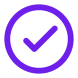 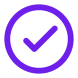 Технологии. Какие инструменты 
и навыки помогут справиться с постоянно возникающими вызовами на пути трансформации?
Стратегия. Как строить планы, когда горизонт не определен?
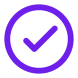 Среда. Как создавать безопасное пространство для экспериментов?
Лидеры. Кто в компании может лидировать и драйвить процесс трансформации?
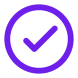 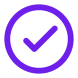 Команда. Как вовлекать больше сотрудников в создание инноваций и постоянный улучшений?
Энергия. Как помочь себе и команде справляться с выгоранием и заряжаться энергией в процессе изменений?
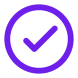 impulse
impulseforum.ru
спикеры
impulse
14+ лидеров со всего мира
impulseforum.ru
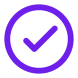 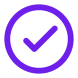 Илья Кретов,
генеральный директор eBay на глобальных
развивающихся рынках
Как управлять командой и завоевать 200 стран
Ирина Меньшикова, 
Президент Amway Россия, Казахстан
Свободные профессионалы. Как с ними работать?
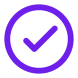 Елена Черникова,
CEO «Культуры Инноваций»
Квантовая стратегия
Давид Ян,
CEO/Co-Founder Yva.ai, Основатель и Председатель совета директоров группы компаний ABBYY, эксперт AI
Стратегия непрерывного слушания
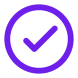 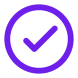 Иван Булаев,
General Manager, Russia & CIS at Amazon Web Services (AWS)
Innovate like Amazon
Надия Черкасова,
Заместитель президента — председателя правления банка «Открытие»
Энергия изменений
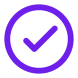 impulse
experience forum — уникальный формат работы
impulseforum.ru
Вместе с командой форума и бизнесом мы также отреагировали на вызовы непрерывных трансформаций и создали абсолютно новый формат, который позволяет: 
персонализировать контент под свои задачи;
вовлечь участников; 
запустить реальные проекты по итогу.
Формирование запроса 
от участников
Персонализация контента и пути участия
Групповая работа и приземление инсайтов
EXPERIENCE
FORUM
IMPULSE
+
+
=
impulse
experience forum — уникальный формат работы
impulseforum.ru
Марафон
«Энергия изменений»
Impulse Forum 
15–16 апреля
5 Mastermindes
Insights
Итоговый отчет 
по инсайтам
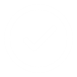 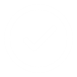 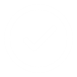 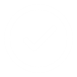 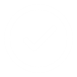 Сбор команды
3 недели совместной работы
Работа с модератором 
2 дня (5+ часов работы с инсайтами)
5 дней — 5 фокусов трансформаций (сборки  с лидерами)
Встреча команды по приземлению инсайтов*
Персонализи-рованный отчет для команды
impulse
*для участников корпоративного пакета
почему нам можно верить?
impulseforum.ru
«Культура Инноваций» — тренинговая компания №1 2020 года (trainings.ru).
Первый форум impulse прошел 24 апреля 2020 года, собрал 505 участников и стал одним из первых онлайн-событий подобного формата на российском рынке.
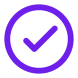 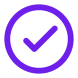 MarketEmotion, организационный партнер форума, входит в топ-10 агентств международного рейтинга Global Eventex Awards 2019.
С мая нами проведено еще три подобных форума в корпоративном формате — mini impulse.
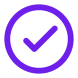 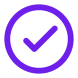 Мы работаем с ведущими инновационными компаниями рынка — более 60 реализованных проектов.
В основе impulse лежит авторская методология «Культуры Инноваций» Change experience design, которая помогает кратно улучшить опыт трансформаций в компаниях.
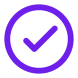 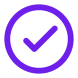 impulse
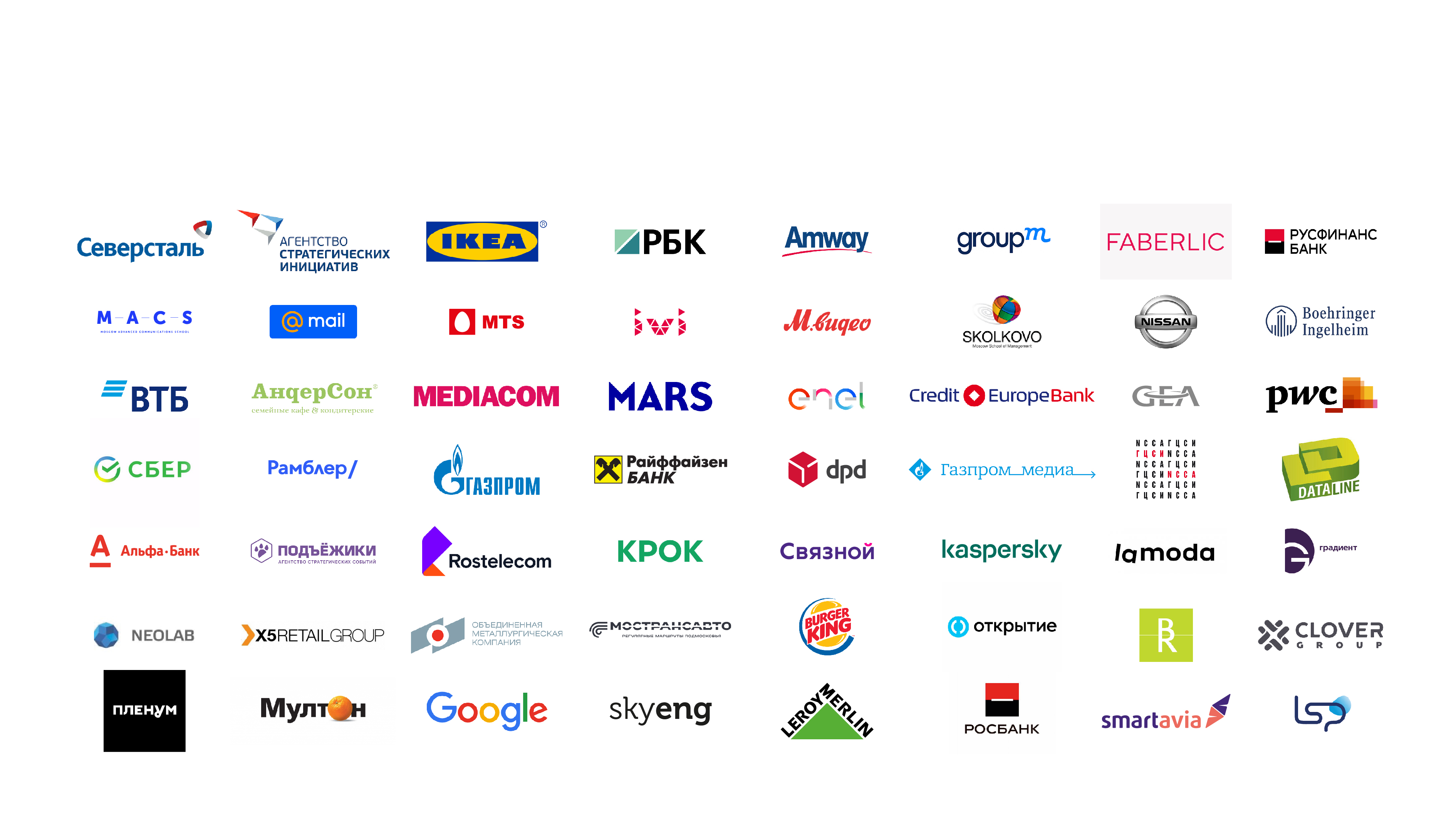 С нами работают…
800 000+
12
impulseforum.ru
лет
на рынке
человек
прошли обучение по нашим программам
9.1
65+
78%
клиентов,
начавших работать с нами, продолжают сотрудничество до сих пор
среднее значение nps, 
оценка удовлетворенности клиентов
компаний 
поработали с нами 
с 2017 г.
impulse
Let’s
change
together!
impulseforum.ru
Организаторы форума:
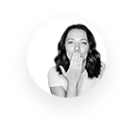 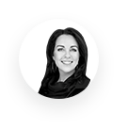 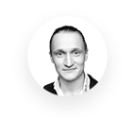 impulse
Елена
Черникова
Innovation Culture
Анастасия
Хрисанфова
HRDome
Илья
Горбачев
MarketEmotion